ابتسم
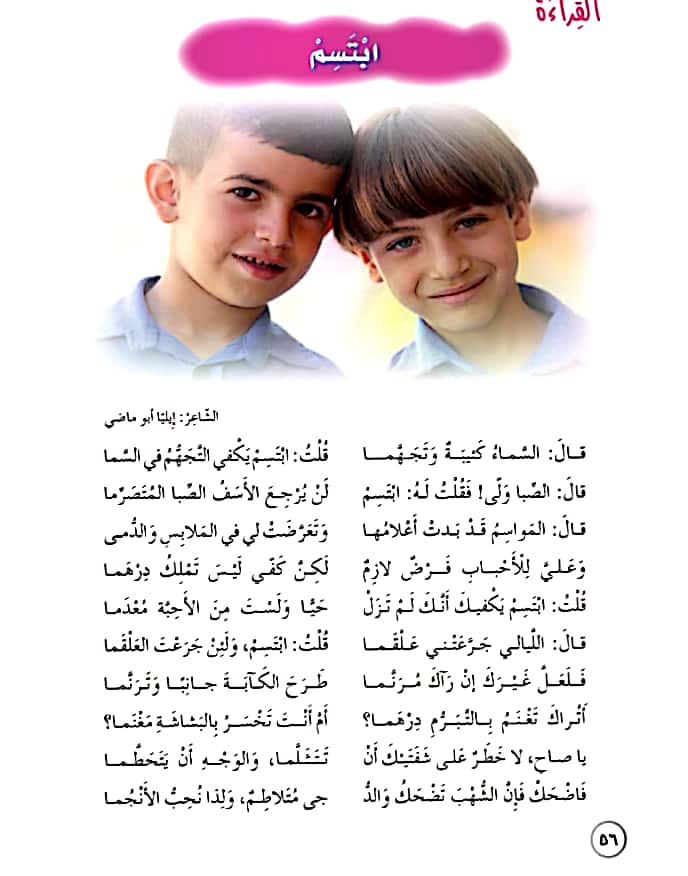 التّفاؤل هو شعورٌ نفسي عميق بتوقع الخير على الدّوام، وله أثر إيجابيّ في النّفس حيثُ يشعرُ الإنسان بقدراتِهِ وَأنّه يستطيعُ التّغلبَ على الصّعاب.
للتّفاؤل قوّةٌ معنويّة تتعلّقُ بالنفس يعطيها للإنسان كي يستمتعَ بالحياة؛ فيشعر بالرّاحةِ وَالطّمأنيّةِ.
وَسعادتكَ تنعكس على سعادة الآخرين، فَعندما يراكَ النّاسُ سعيدًا يتأثرون بكَ وَيصبحونَ سعداءً.
وَأكثر النّاس تفاؤلًا أكثر النّاس نجاحًا وَعملًا.
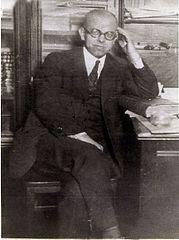 إيليّا أبو ماضي شاعر لُبنانيٌّ من شعراء المهجر في أوائل القرن العشرين، وَهاجر إلى أمريكا.
توفي 1957م في نيويورك. 
من أهم أعماله:
1- تذكارُ الماضي.
2- الجَداول.
3- الخَمائل.
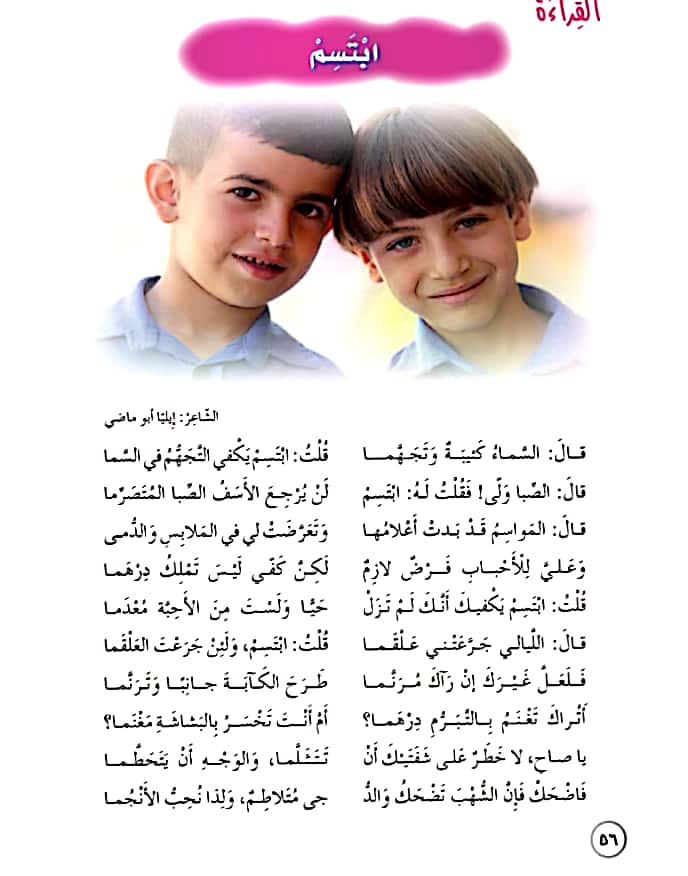 البيت الأوّل:
قال: السّماءُ كئيبةٌ وتجهّما         قلْتُ: ابتسم يكفي التّجهمُ في السّما
معاني المفردات:
كئيبة: حزينة. 
التّجهّم: عبوس الوجه.                     جذور: كئيبة: كأبَ.             التّجهّم: جهمَ.
الشّرح: 
بدأ الشّاعر قصيدته عندما رأى المكتئب تغييرًا في  الظّروف الجويّة فَعبسَ وجهه بسبب ذلك، فَطلبُ منه الشّاعر الابتسامة وَعدم العبوس. الصّورة الفنّيّة ( شبّه الشّاعر السّماء بالإنسان الكئيب. )

البيت الثّاني:
قال: الصّبا ولّى! فقلْتُ له: ابتسم      لن يُرجعَ الأسفُ الصّبا المُتصرّما
معاني المفردات:
الصِّبا: الشّباب.
ولّى: ذهبَ.
المُتصرّم: الّذي ذهبَ وَانتهى.            جذور: ابتسم: بسمَ.                     يُرجِعُ: رجعَ.
الشّرح: 
يردّ الشّخص الكئيب على الشّاعر قائلًا: بأنّ زمن الشّباب ذهب وَلن يعود، فطلبَ منه أن يبتسم لأنَّ التّحسر والحزن على ما فات من الزمن لن يرجعه مرّة أخرى؛ فقد ذهب وانتهى.  الصّورة الفنّيّة (شبّه الصّبا(الشّباب) بإنسان ذهب ولن يعود.)
البيت الثّالث/ الرّابع/ الخامس: 
قالَ: المواسمُ قد بدتْ أَعلامُهـــــا         وَتعرّضتْ لي في الملابسِ والدُّمى
وعليّ للأحبابِ فـــــــرضٌ لازمٌ         لــــــكنّ كفّي ليس تملكُ دِرهما
قلْتُ: ابتسمْ، يكفيكَ أنّكَ لم تزلْ        حيّا، وَلستَ من الأحبّةِ معدما!
معاني المفردات:
المواسم: أوقات المناسبات.        
بدت: ظهرتْ. 
أعلام: علامات. 
فرض: واجب. 
مُعدم: محروم.          جذور: تملِكُ: ملكَ.      تغنمُ: غنمَ.            
الشّرح:
يقول الكئيب إنَّ المناسبات قد اقتربت وَعليه أن يحضرَ الملابس والألعاب لأحبابهِ، لكنّه مثقلٌ بالدّيون ولا يستطيع القيام بواجباته.
فيرى الشّاعر أسبابًا تجعله مبتسمًا بالرغم من همومه بأنّه مازال على قيد الحياة بصحّة جيّدة وَحوله الأصدقاء وَالأحبّة. 
أعلامها: الضّمير الهاء يعودُ على: ـــــــــــــــــــــــــــــــــــــــــ
البيت السّادس: 
قالَ: اللّيالي جرّعتني عَلقما       قلْتُ: ابتسم، ولِئَنْ جَرَعتَ العلقما
معاني المفردات:
جرعتني: سقتني.
العلقم: المرّ. 
الشّرح: 
يبيّن الكئيب سبب حزنه فيقول أنّ الزّمن  الّذي مرَّ به أذاقَهُ مرارة الهموم وَالمصائب، فردَّ عليه الشّاعر بأن يبتسم حتّى وإن ذاق المرار .
البيت السّابع: 
فلعلّ غيركَ إن رآكَ مرنّما       طرحَ الكآبةَ جانبًا وترنّما
معاني المفردات:
مُرنّم: فرحًا.
طرح: تركَ. 
الشّرح:
يذكر الشّاعر هنا سببًا مهمًّا للابتسام وَذلكَ أنّكَ إذا كنتَ إنسانًا فرحًا سعيدًا أمام الآخرين، فَلعلّهم يتركون الكآبة وَيفرحون مثلكَ.
فابتسامتكَ تدخلُ الفرحَ والدّفء إلى قلوب الآخرين.
البيت الثّامن:
أَتراكَ تغنمُ بالتّبرمِ دِرهما؟     أمْ أنتَ تخسرُ بالبشّاشةِ مغنما؟ 

معاني المفردات:
تغنم: تفوز أو تحصل. 
التّبرم: الضّجر وَالملل.
البشاشة: السّعادة وَطلاقة الوجه. 
مغنم: مكسب.        
طباق: تغنم وتخسر.
** جذور: تغنم: غنمَ              تخسر: خسرَ            البشاشة: بششَ.
الشّرح:
يتساءلُ الشّاعر باستنكارٍ وتعجب وَيقول للكئيب: هل ستكسب مالًا وربحًا  من هذه الكآبة والضّجر، أو أنّك ستخسرُ شيئًا إن أظهرتَ ابتسامتك وسعادتك.
البيت التّاسع:
ياصاحِ، لا خطرٌ على شفتيكَ أن          تَتثلّما، وَالوجهِ أن يتحطّما
معاني المفردات:
يا صاحِ: يا صاحبي.
تتلثم: تتشقّق.                 
 يتحطم: ينكسر.          جذر: يتحطّم: حطمَ.
الشّرح: 
ينادي الشّاعر صاحبه وَيُطمئنه قائلًا: لن يوجد خطر عليك عندما تبتسم فلن تتأذى ملامحكَ بل ستصبح أكثر إشراقًا. 
 
         الصّورة الفنيّة ( شبّه الشّاعر الوجه بزجاجٍ يتحطّم. )
البيت العاشر:
فاضحكْ فإنَّ الشُّهبَ تضحكُ وَالدّ      جى متلاطمٌ، وَلذا نحبُّ الأنجما! 
معاني المفردات: 
الشّهب: النّجوم.
الدّجى متلاطمٌ: اللّيل وَالظّلام الشّديد.                 جذر: تضحك: ضحكَ.
الشّرح:
يؤكد الشّاعر على صاحبه المكتئب بأن يضحك ولينظرَ للنجوم كيف تلمع وسط الظّلام الشّديد؛ لذا نفرح برؤيتها متلالئة لامعة برغم الظّلام المحيط بها. الصّورة الفنيّة ( شبّه الشّاعر الشّهب اللّامعة في السّماء كأنّها إنسانٌ ضاحكٌ.)
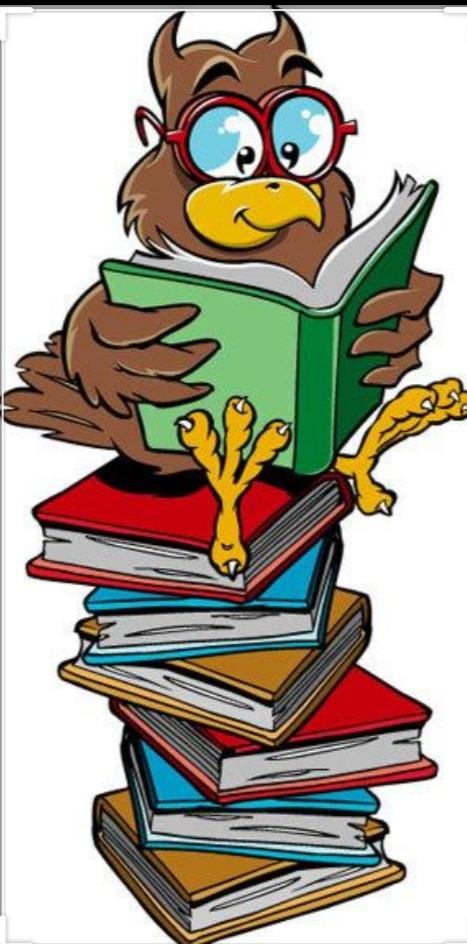 : الفكرة  العامّة
يدعو الشّاعر إلى التّفاؤلِ وَالابتسامة، وَترك التّشاؤم وَاليأس.
:الأفكار الرّئيسة
1-لا تتأسّف أو تحزن على ما فات من الوقت؛ لأنّه لن يعود.
2-حافظْ على ابتسامتكَ مهما زادت الهموم من حولكَ. 
3- التّفاؤل يجني ثمارًا طيّبة بخلاف الاكتئاب وَالحزن فلا يجني إلّا الأمراض. 
4- تفاؤلُكَ وَتبسّمكَ في وجه الآخرين يدخل الفرح إلى قلوبهم.
الفهم والاستيعاب والتّحليل: صفحة 58
1. أ. البيت السّادس.                            ب. البيت السّابع.                          ج. البيت الثّاني.
2. لن يُرجعَ الأسفُ الصّبا، يكفيك أنّكَ لم تزلْ حيًّا ولستَ من الأحبّة مُعدما، لا خطر على شفتيْكَ أن تتثلّما 
والوجه أن يتحطّما.
3. لا.
4. ـــ 
5. نعم، لأنّ التّفاؤل يدعو للعمل والسّعادة والنّجاح، والتّشاؤم يؤدّي إلى الفشل.